PBCS Workshop13-14 May 2013, Bangkok
Introduction
1
PBCS Workshop
Growing traffic demand in APAC region
ATM requirements more demanding (e.g. reduction of separations)
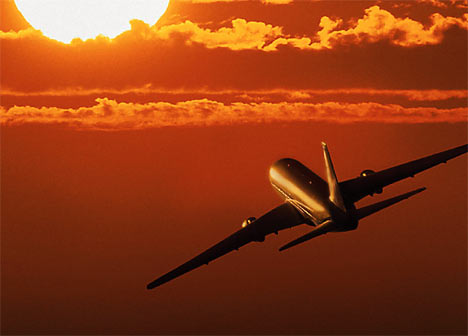 As for navigation, we need reliable Communications and Surveillance Performances, and know what to do when these performances are not met
Informal Briefing of the Council on ASBUs
2
[Speaker Notes: And finally, ICAO’s plans for the 12th Air Navigation Conference.  For those of you not familiar with an Air Navigation Conference, it’s much like an Assembly, only for technical matters.  Its quite formal, and generally attended by well over 1000 participants.  

The last two represented significant steps in aviation’s evolution.  In 1991, at the 10th ANC, the Conference endorsed the FANS Concept and agreed to the establishment of Planning and Implementation Groups (we call them PIRGS).  And in 2003, the Conference endorsed the Global ATM Operational Concept, developed global AIM requirements and a data exchange model and encouraged the use of ADS-B.

The 12th ANC provides the opportunity for the global aviation community to formalize the near-and mid-term future of aviation infrastructure and airborne equipage in the form of AVIATION SYSTEM BLOCK UPGRADES, in particular seeking agreement on Block 1.  And in addition, we anticipate that the Conference will outline the research and development for longer term requirements.  

This will result in a new update to the Global Air Navigation Plan (GANP) which will serve as the planning document for the future.  Which will be shortly followed with a Global Infrastructure Report, outlining the progress against this plan, worldwide.

So please familiarize yourself with this planning, and please provide us with your feedback.

Thank you.]
Background
Other regions: in June 2011, the North Atlantic Region System Planning Group endorsed its RCP and ADS-C Surveillance Performance based operations implementation plan with an effective implementation date of February 2015
APANPIRG/23 
discussed Second Satellite Operational Continuity Meeting (SOCM/2) proposal of planning and implementation of a performance based framework for communication and surveillance included in the GOLD 
Reviewed performance-based framework for communication and surveillance developed by ISPACG                   
SOCM/2 recommended the APANPIRG Sub-Groups to include in their work program, the development and execution of PBCS.
3
A PBCS framework
Performance oriented and technology independent : 
Initially FANS 1/A based CPDLC and ADS-C.  
But also satellite voice (SATVOICE) communication for air traffic control as per the SVGM
…
Concerns all segments and thus all stakeholders
4
Workshop
OBJECTIVE : further understand the proposed framework for RCP and RSP and discuss its application in APAC region
1.5 DAY
2 sessions
Session 1 – Understanding RCP/RSP & PBCS
Session 2 – Planning for PBCS implementation in the APAC Region
The last one ends with a general discussion about PBCS in the APAC region
5
Agenda – Session 1
6
Agenda - Session 2
7